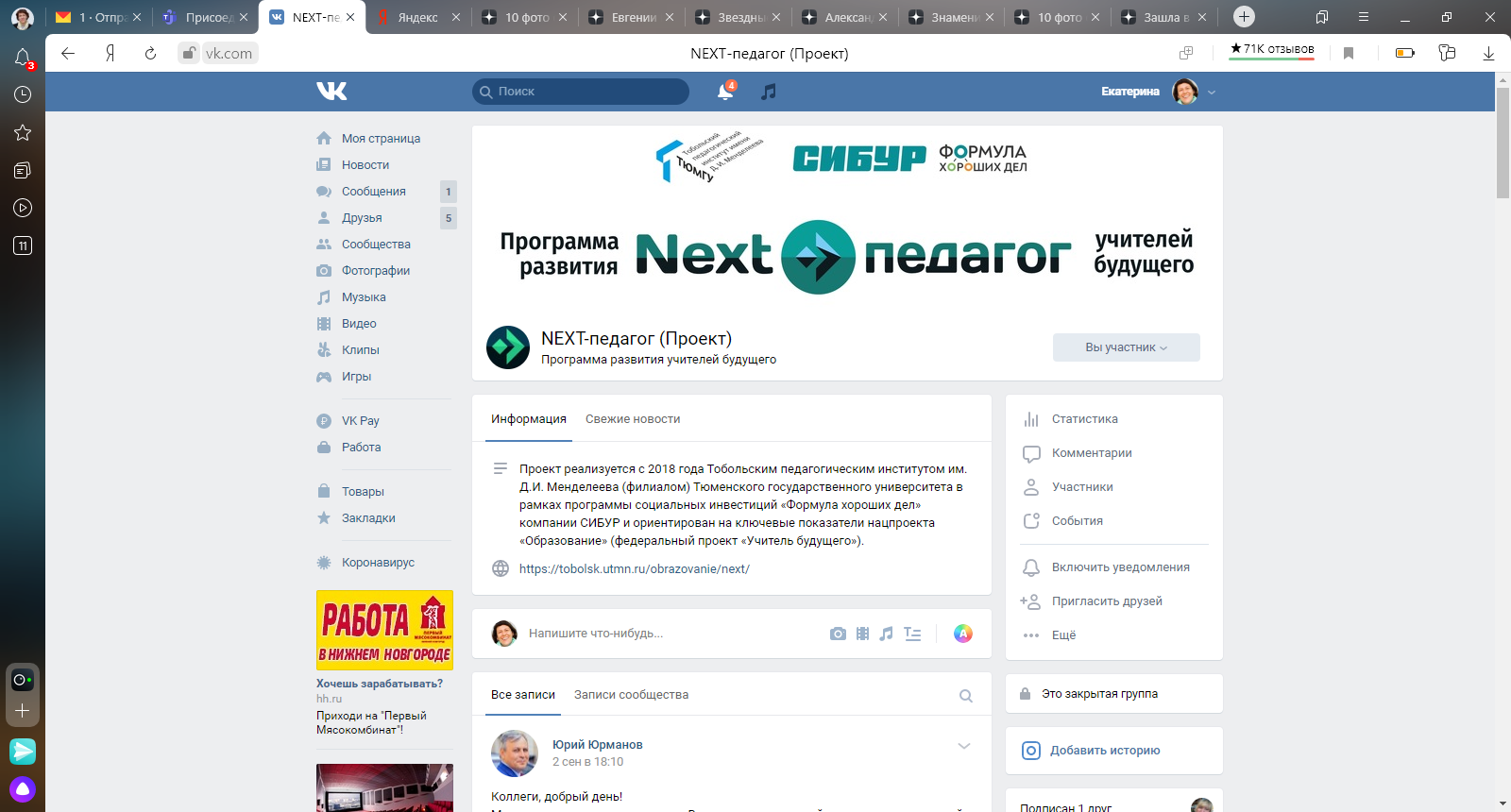 Формирование познавательного и научного интереса к естественным наукам посредствам использования «Школьного планетария»
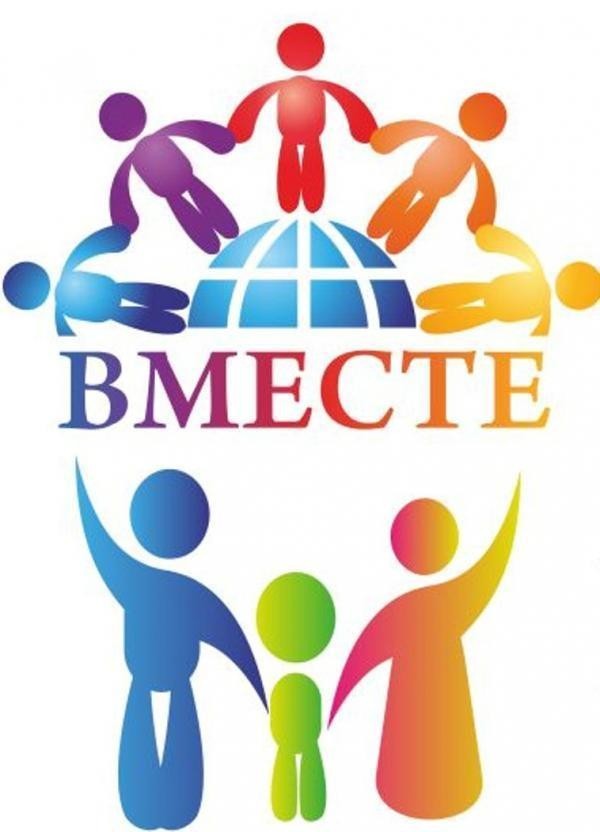 МЫ ВМЕСТЕ
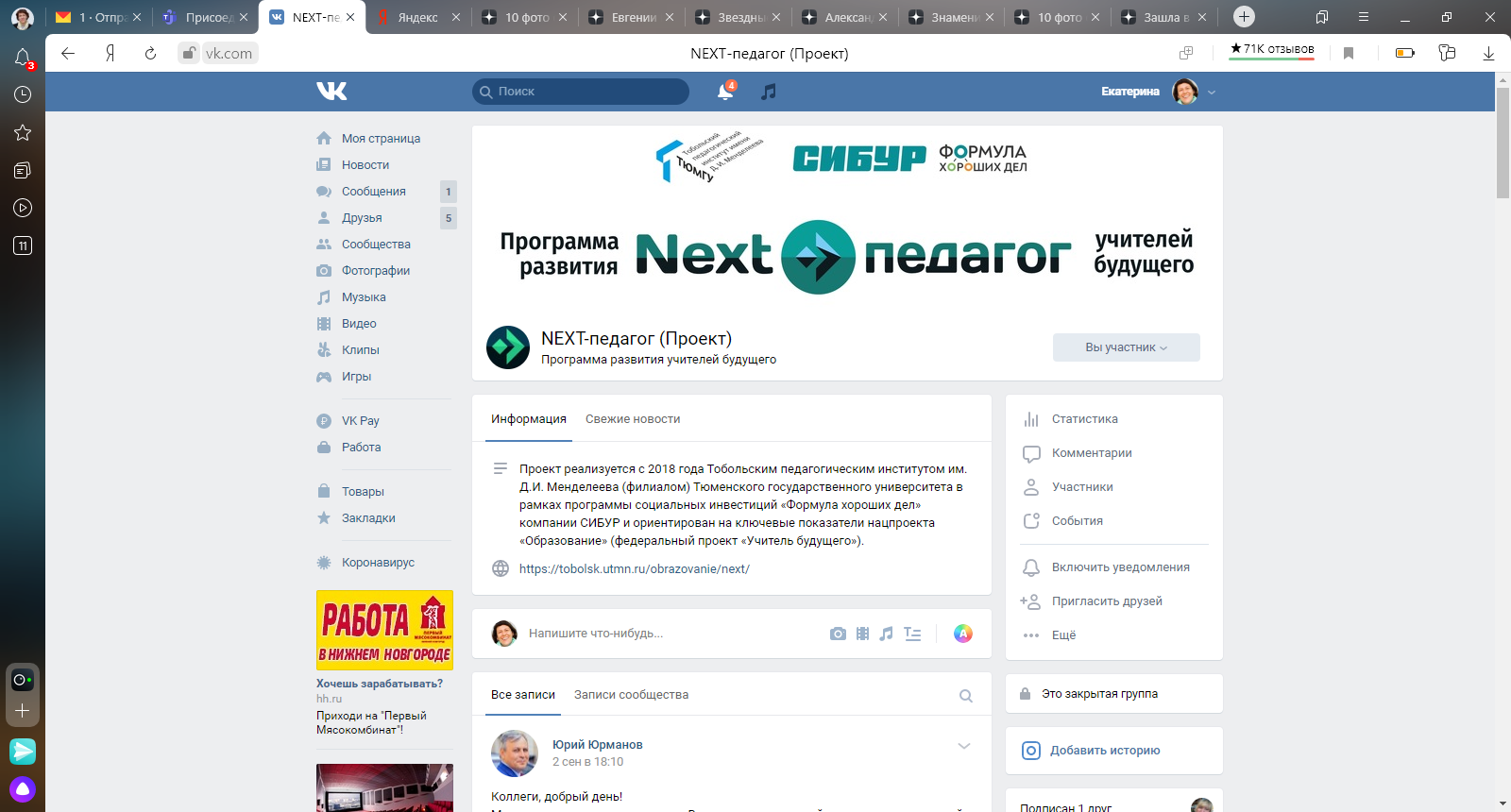 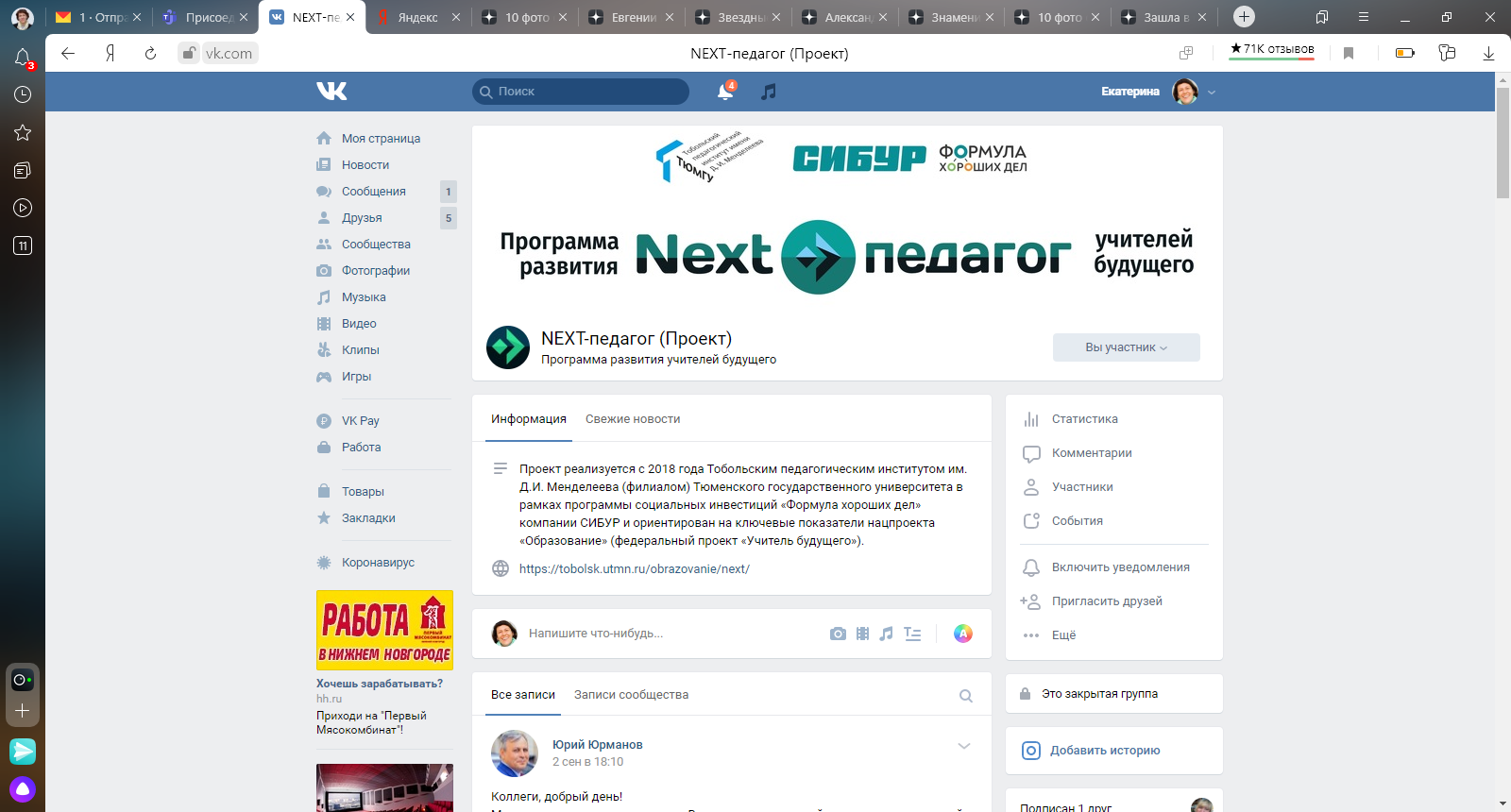 Галиева Ф.М. г. Тобольск МАОУ СОШ № 5
Бойкова Е.С. г. Тобольск МАОУ СОШ № 5
Вевчеренкова  А.Н. г. Тобольск МАОУ СОШ № 5
Туташева Э.З. г. Тобольск МАОУ СОШ № 5
Сеногноев А.А. г. Тобольск МАОУ СОШ № 16 им. В.П. Неймышева
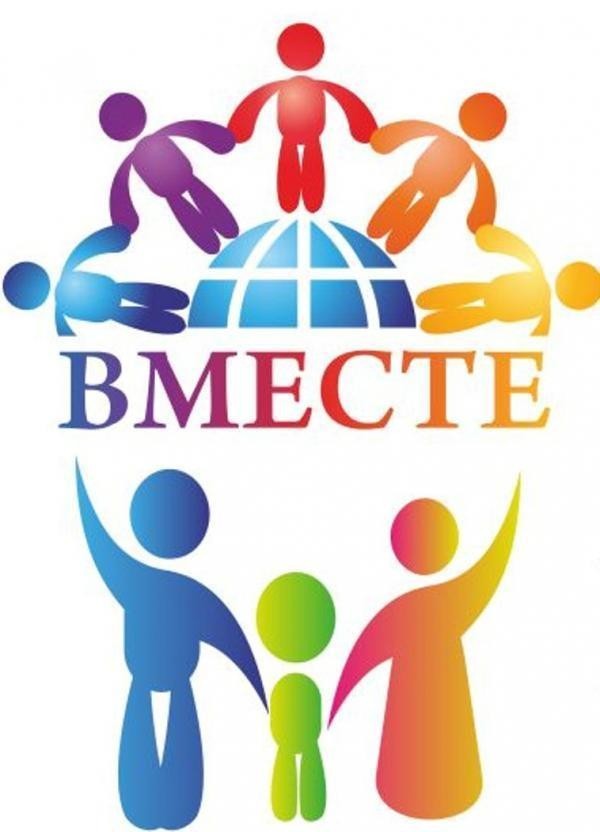 МЫ ВМЕСТЕ
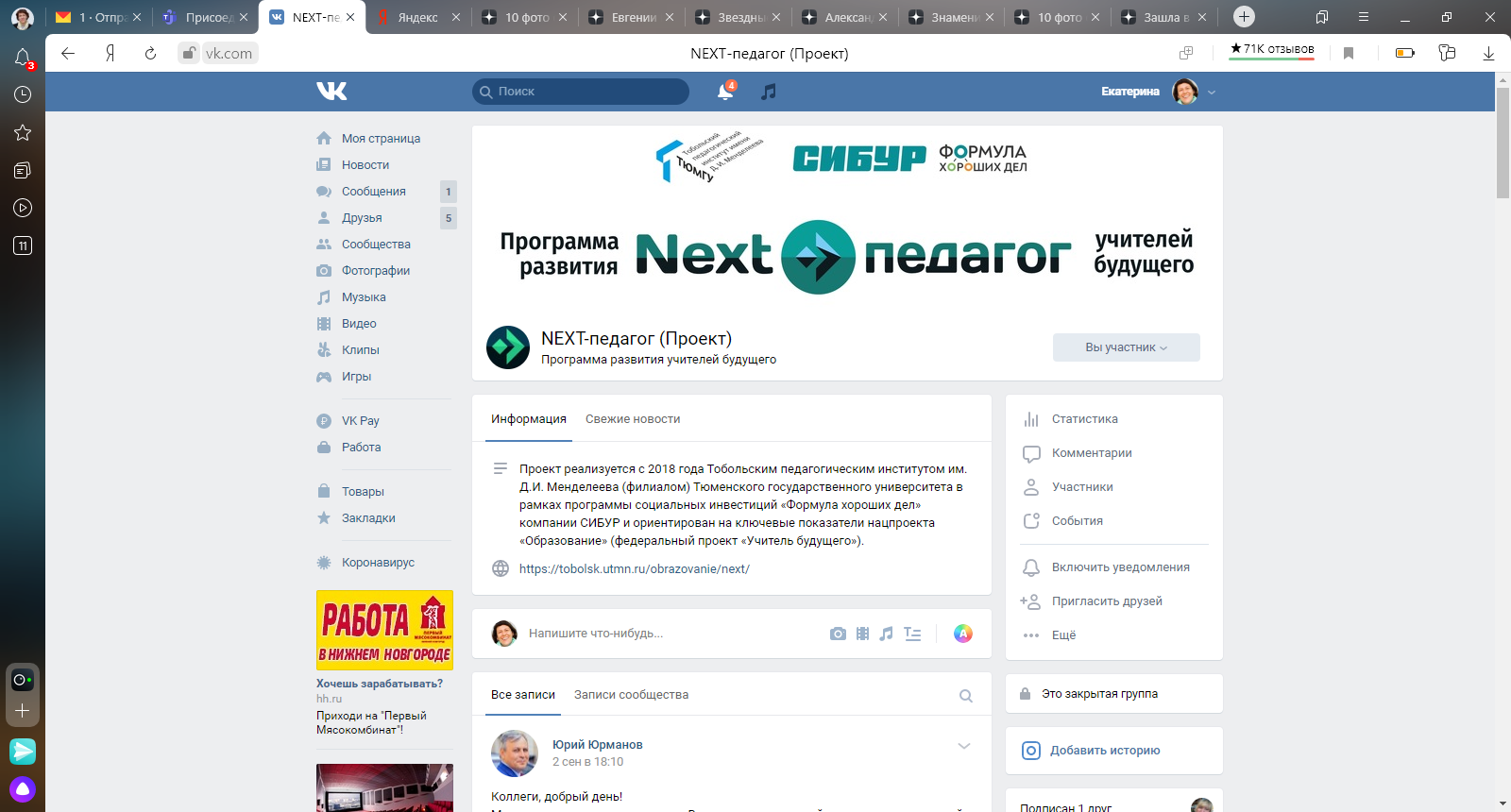 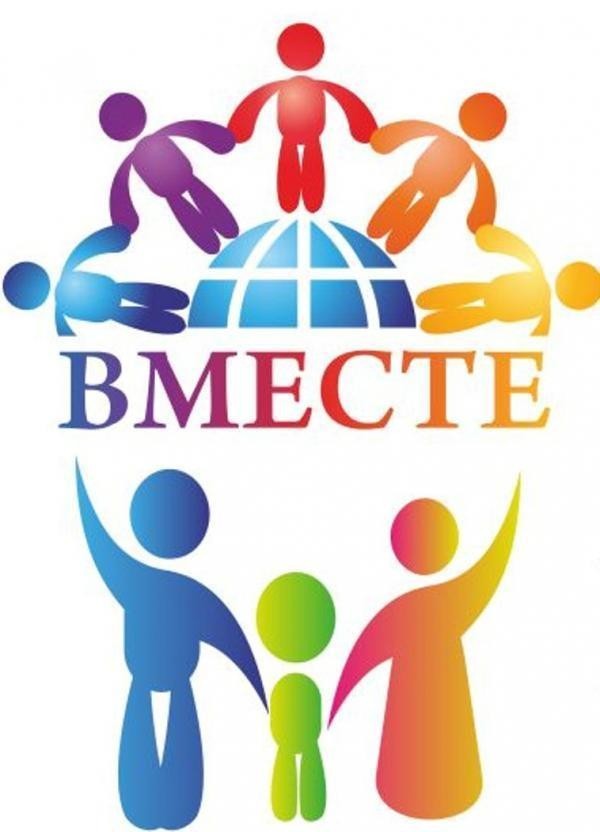 Актуальность проекта
МЫ ВМЕСТЕ
Во внеурочное время учащиеся всех возрастов будут иметь возможность практически понять смысл понятий: астероид, восход светила, вращение небесных тел, Вселенная и т.д., будут исследовать звездное небо и путешествовать на Луну.
Планетарий поможет разнообразить уроки по общеобразовательным темам и углубленно изучать астрономию в старших классах.
Образовательный объект будет доступен учителям и воспитанникам всех школ города.
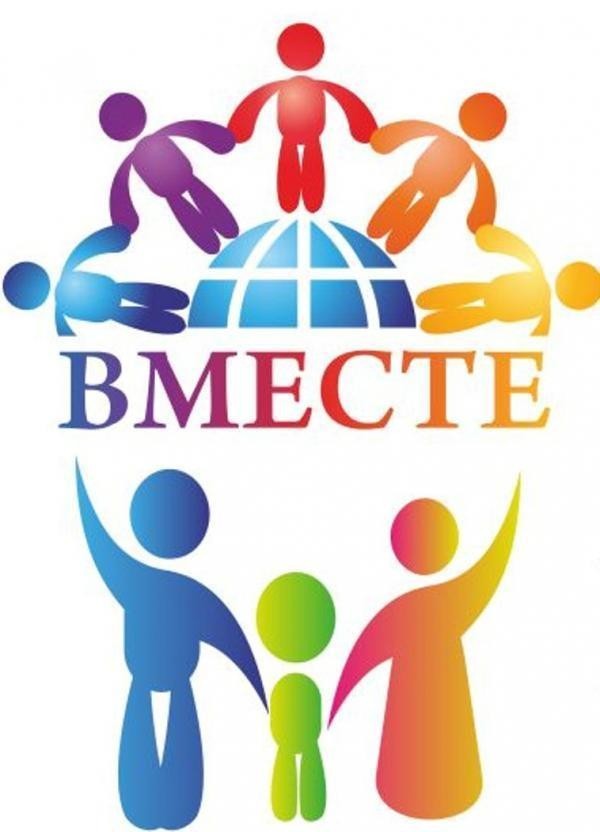 Описание продукта
МЫ ВМЕСТЕ
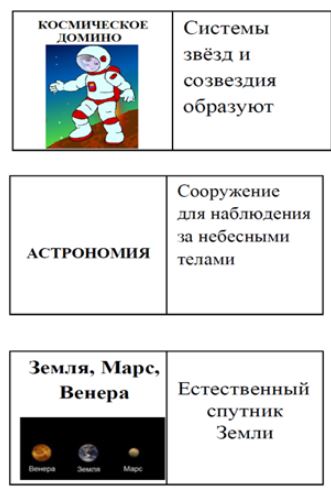 Разработана дополнительная образовательная программа «Увлекательная Вселенная» для учителей средней общеобразовательной школы.
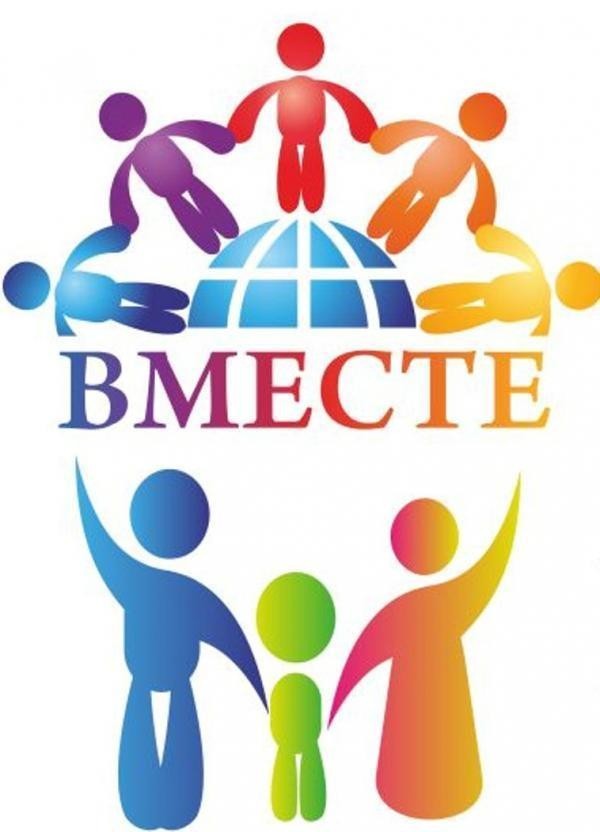 Описание продукта
МЫ ВМЕСТЕ
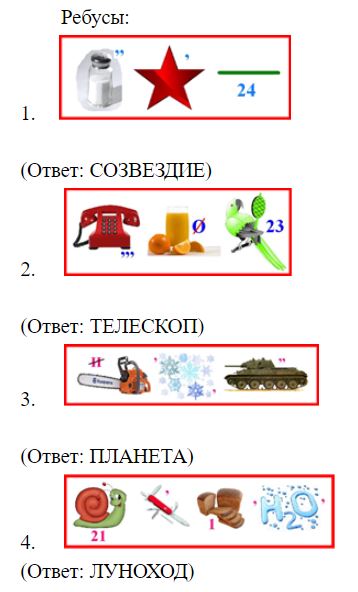 Ключевые преимущества продукта для целевой аудитории
познакомить обучающихся с вопросами астрономии, с ее научными достижениями, тайнами Вселенной.
выполнять познавательные и практические задания, в том числе проектные.
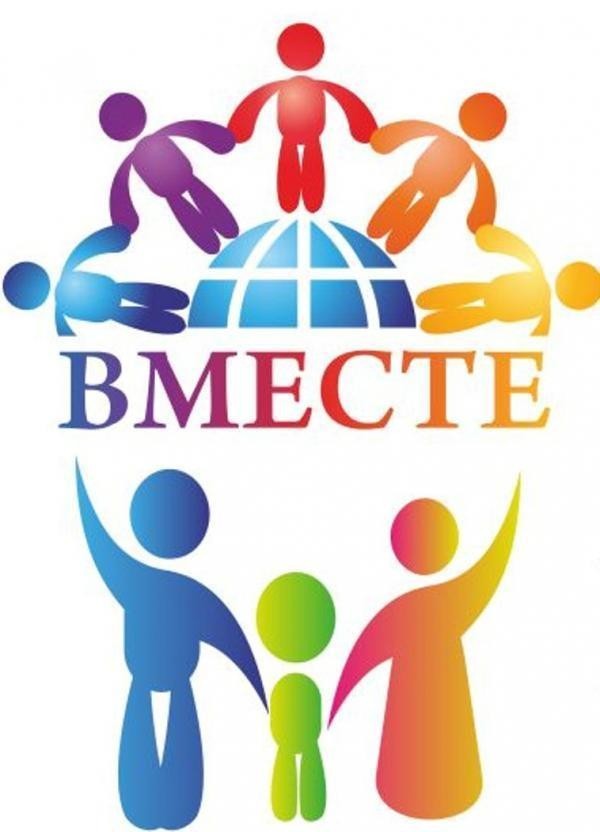 Перспективы реализации проекта
МЫ ВМЕСТЕ
Первые результаты работы были апробированы в детском лагере «Березка» на категории детей 6+.
Дети получат дополнительные знания, которые не изучают на уроках; у младших школьников сформируется интерес к астрономическим наукам.
Почти вся программа представлена в виде презентаций и видеоматериалов. 
К реализации проекта может быть привлечено педагогическое сообщество города.
Познакомься с «Увлекательной Вселенной»
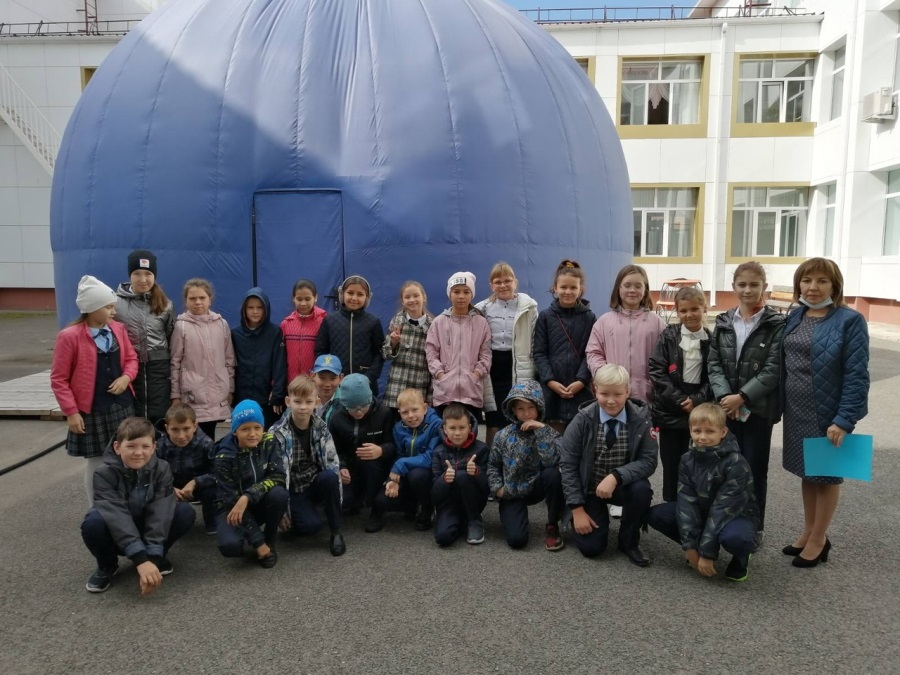 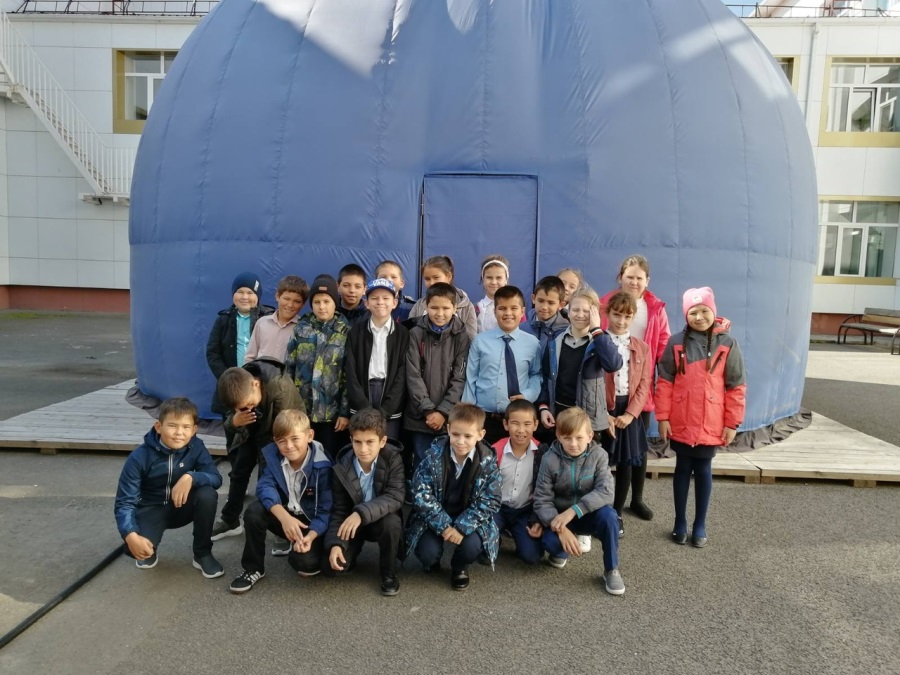 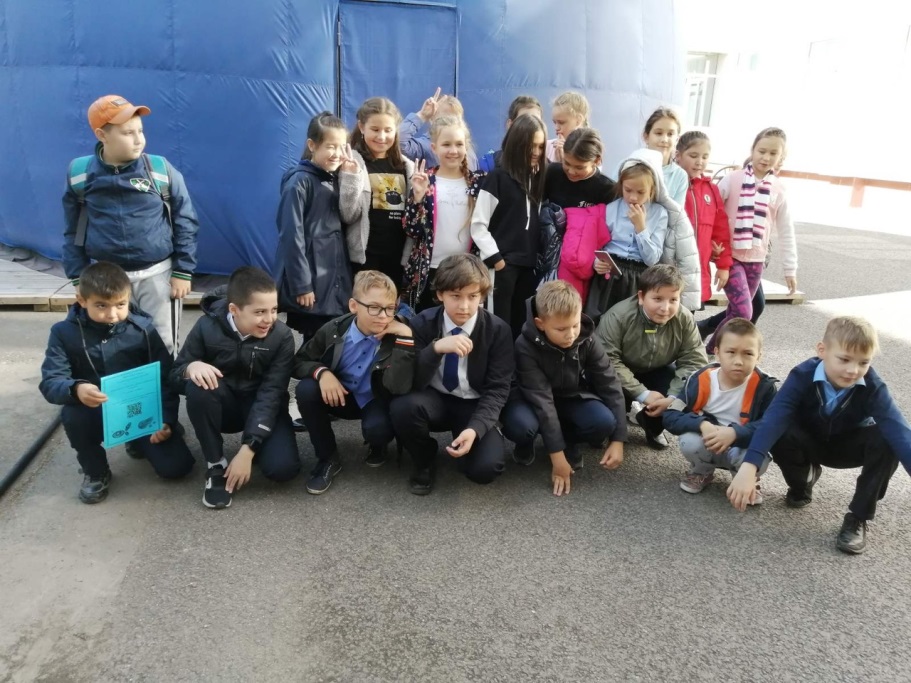 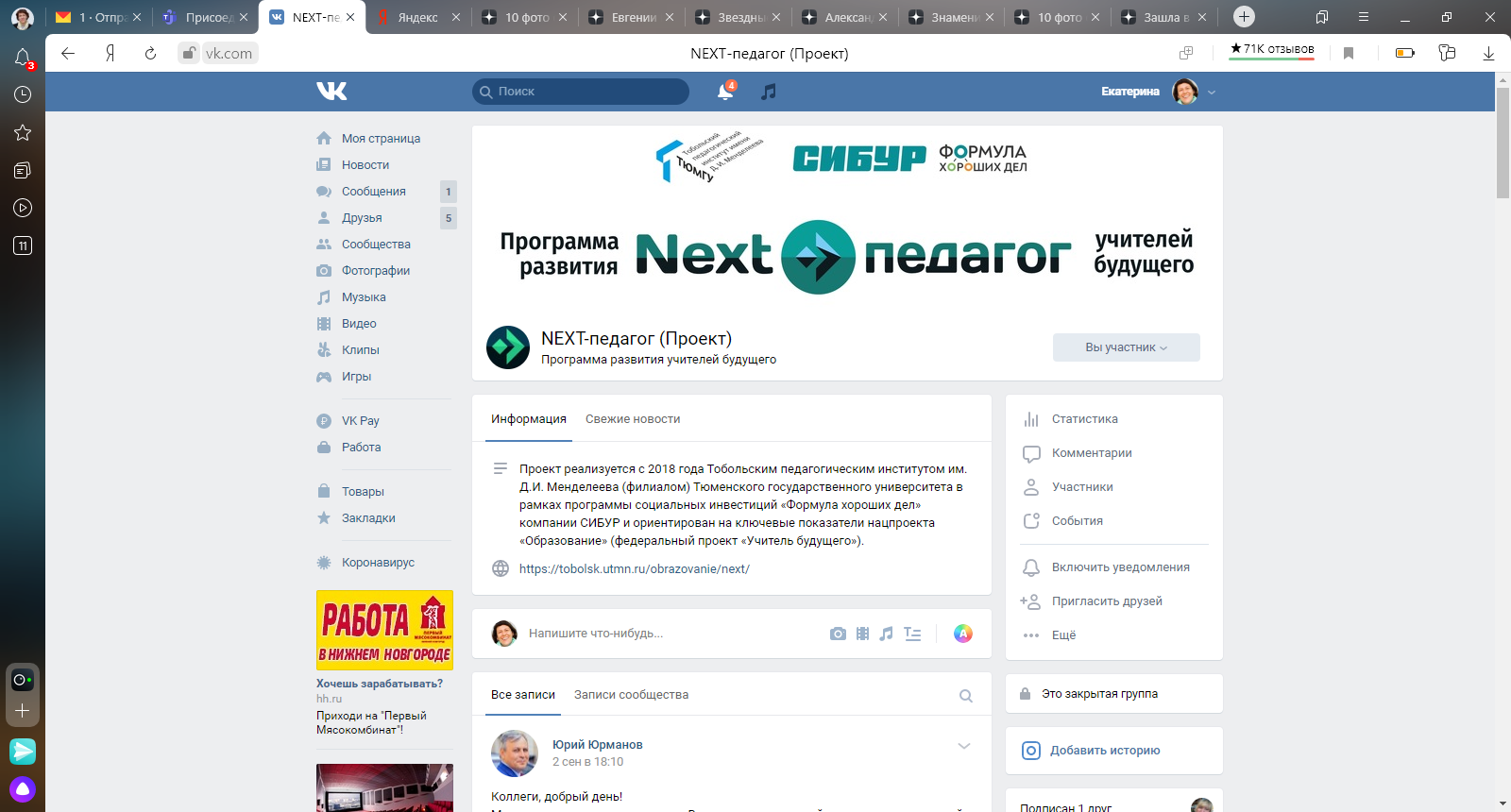 Галиева Ф.М. г. Тобольск МАОУ СОШ № 5
Бойкова Е.С. г. Тобольск МАОУ СОШ № 5
Вевчеренкова  А.Н. г. Тобольск МАОУ СОШ № 5
Туташева Э.З. г. Тобольск МАОУ СОШ № 5
Сеногноев А.А. г. Тобольск МАОУ СОШ № 16 им. В.П. Неймышева
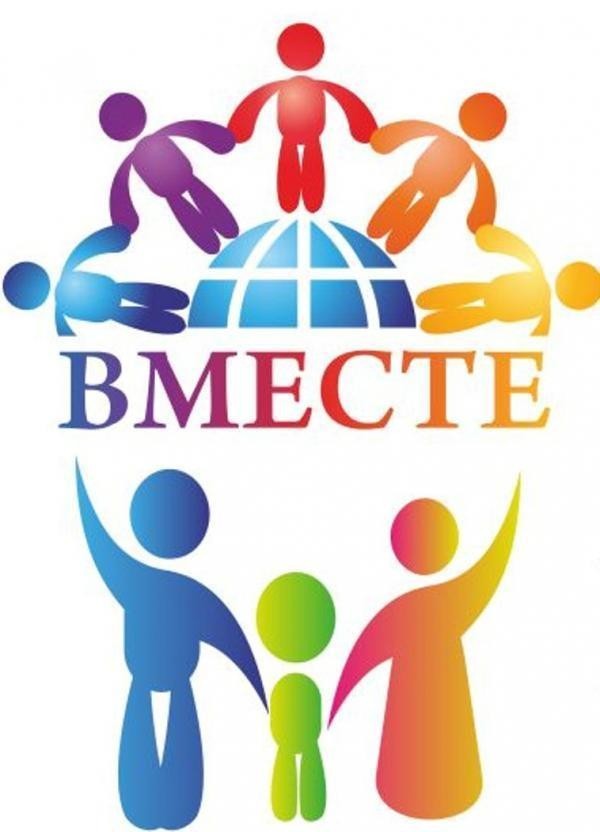 МЫ ВМЕСТЕ
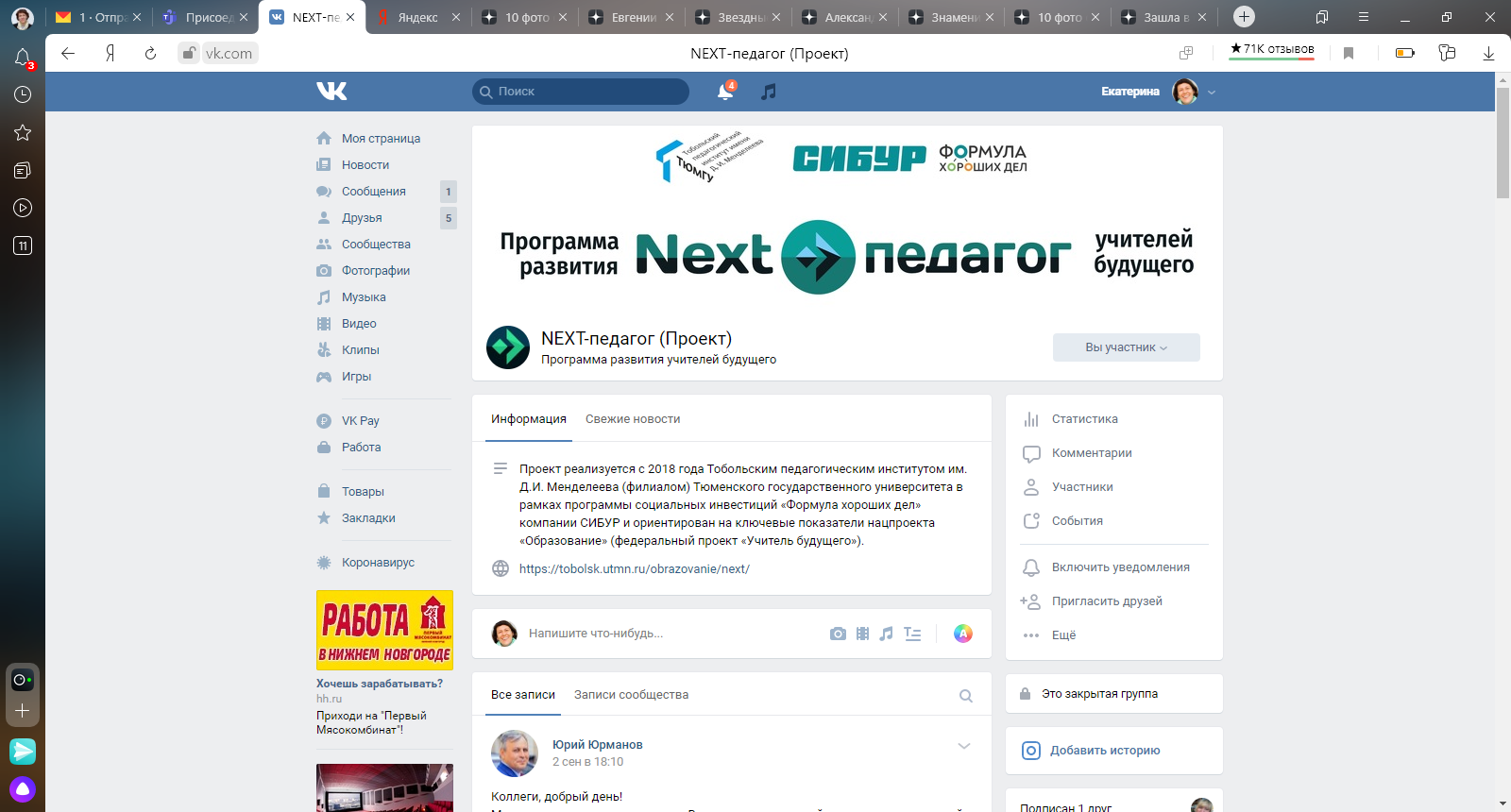